HEMODIALISIS
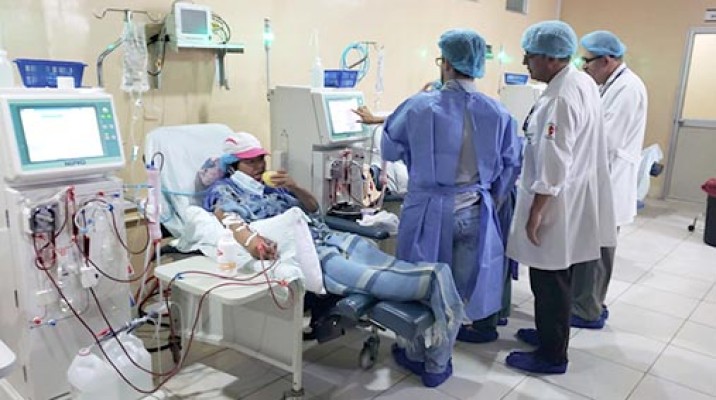 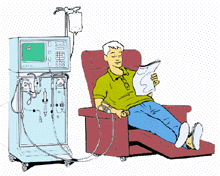 HEMODIALISIS
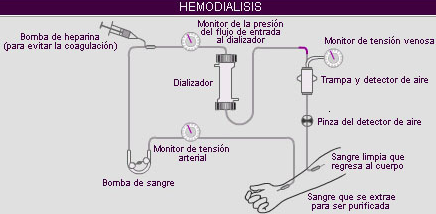 CONCEPTO
Es un procedimiento que se realiza para retirar los elementos tóxicos (impurezas o desechos) de la sangre cuando los riñones no pueden hacerlo
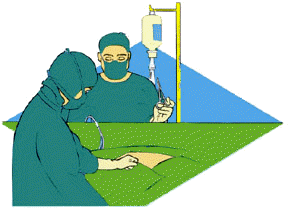 PRINCIPIOS FISICOS
Técnica de depuración extracorpórea, pone en contacto, a través de una membrana semipermeable, la sangre con un líquido de diálisis de características predeterminadas.
Suple las funciones de excreción de solutos, eliminación de líquido retenido y regulación del equilibrio acidobásico y electrolítico en la insuficiencia renal terminal.
El filtro de la hemodiálisis contiene la membrana semipermeable que separa el compartimiento sanguíneo y el del líquido de diálisis.
TRANSFERENCIA DE MASA
Extracción de solutos en la unidad de tiempo a través de una membrana semipermeable 
Mecanismos: difusión y ultrafiltración.
DIFUSIÓN O TRANSPORTE POR CONDUCCIÓN
ULTRAFILTRACIÓN O TRANSPORTE POR CONVECCIÓN
Movimiento pasivo de solutos a través de la membrana 
Factores: 
Diferencia de concentración del soluto a ambos lados de la membrana,
Superficie de la membrana 
Naturaleza de la membrana
Paso  simultáneo de agua y solutos a través de la membrana bajo el efecto de un gradiente de presión hidrostática
INDICACIONES DE HEMODIALISIS
EN PACIENTES CON IRA
HTA no controlada 
Edema pulmonar 
Acidosis 
Hiperpotasemias 
Pericarditis 
Encefalopatías
Cifras altas de BUN y creatinina
Manifestaciones que no se toman en cuenta en hem. de mantenimiento crónico
OBJETIVO
Transición suave desde la nefropatía crónica a la nefropatía terminal.
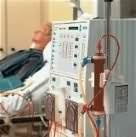 CRITERIOS PARA INICIAR HEMODIALISIS
Aclaramientos de creatinina 

15 ml/min
10 ml/min
UREA   > 200
BUN >100
Concentraciones séricas de creatinina
6 mg/dl (diabético)‏
 8 mg/dl (no diabéticos)‏
ESQUEMA TERAPEUTICO
Tres sesiones a la semana durante 5 horas.
Cada una puede corregir un aclaramiento de úrea                corresponde 20ml/min en un individuo de 70 Kg
ACCESO VASCULAR
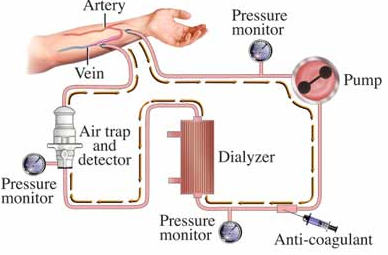 FÍSTULA ARTERIO-VENOSA:
Requiere el establecimiento de una anastomosis entre una arteria y una vena adecuadas cercana una de otra.
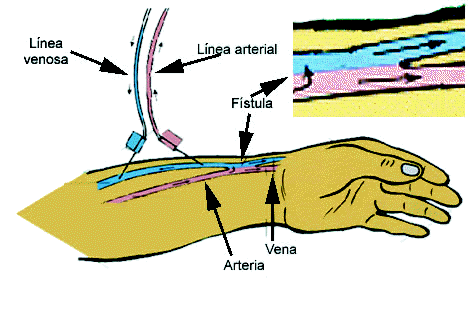 MONITORIZACIÓN Y VIGILANCIA DEL ACCESO VASCULAR
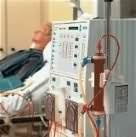 Disminuye fracaso  del acceso vascular 
Mejora la evolución de los pacientes
Se basa en:
Identificación  de  pctes con alto riesgo de trombosis del acceso 
Corrección electiva de las lesiones estenóticas
CATÉTERES VENOSOS CON MANGUITO
Se pueden emplear como accesos vasculares permanentes para pacientes que han agotado las opciones del injerto y de la fístula a-v
Los cateteres se colocan en:
Yugular interna por 3 semanas
Femoral durante 7 dias
Subclavia por 15 dias
Muñeca
Antebrazo
Poplitea
PRESCRIPCION DE LA HEMODIALISIS
El objetivo de la hemodiálisis (pcte NT): restaurar  el medio ambiente de los LIC y EC del cuerpo, para conseguir una composición corporal parecida a la de individuos sanos con riñones funcionantes.
COMPONENTES DE LA PRESCRIPCION DE LA DIALISIS
Dializador (membrana, configuración, área superficial)‏
Tiempo
Velocidad de flujo sanguíneo 
Velocidad de flujo de dializado y de la ultrafiltración
Composición y temperatura del dializado
Anticoagulación 
Fármacos durante la diálisis 
Frecuencia de la diálisis.
PREPARACION PARA LA HEMODIALISIS
Dieta y a los medicamentos prescritos por el personal que realiza la diálisis y el nefrólogo.
Evaluaciones:
Presión sanguínea 
Temperatura 
Frecuencia cardíaca 
Frecuencia respiratoria 
Peso 
Evaluación del tórax 
Examen del acceso venoso
COMPLICACIONES DE LA HEMODIÁLISIS
Se dan complicaciones durante y después de la hemodiálisis.
COMPLICACIONES DURANTE LA HEMODIÁLISIS
Propias del usuario: 
Hipotensión
Calambres musculares. 
Cefalea  
Arritmias y angina acompañado de sudoración y frío. 
Hipoxia, hipoglucemia
Propias del equipo: 
Embolia aérea, entrada de aire al usuario por ruptura o desconexión de las líneas. 
Mal funcionamiento del calentador del líquido del dializador. 
Ruptura del filtro.
COMPLICACIONES DESPUES DE  LA HEMODIÁLISIS
Hipotensión arterial. 
Síndrome de desequilibrio, se siente mal, con dolor de cabeza, aumento de la presión arterial y convulsiones. 
Sangrado por cualquier parte. 
Calambres. 
Naúseas, vómitos
COMPLICACION CRONICA:
Osteodistrofia Renal